Figure 1 Fluoroscopic image of interscalene nerve catheter, applied traction caused lateral displacement of the ...
Pain Med, Volume 12, Issue 7, July 2011, Pages 1117–1120, https://doi.org/10.1111/j.1526-4637.2011.01177.x
The content of this slide may be subject to copyright: please see the slide notes for details.
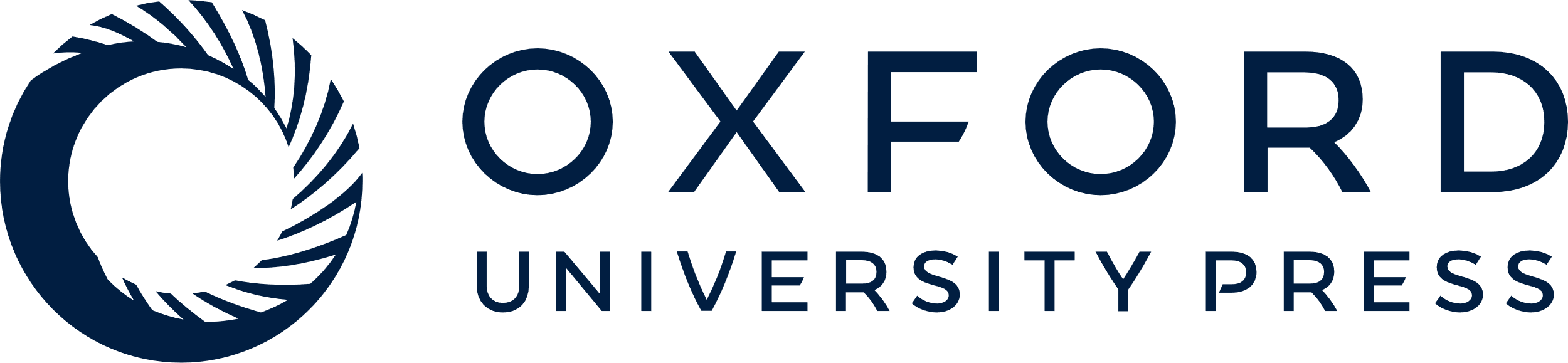 [Speaker Notes: Figure 1 Fluoroscopic image of interscalene nerve catheter, applied traction caused lateral displacement of the contrasted structure (white arrowheads outline catheter).


Unless provided in the caption above, the following copyright applies to the content of this slide: Wiley Periodicals, Inc.]